Veterinary Radiology
Safety and Procedures
What is a radiograph?
When an xray beam (a form of electromagnetic radiation) penetrates tissue to form a picture
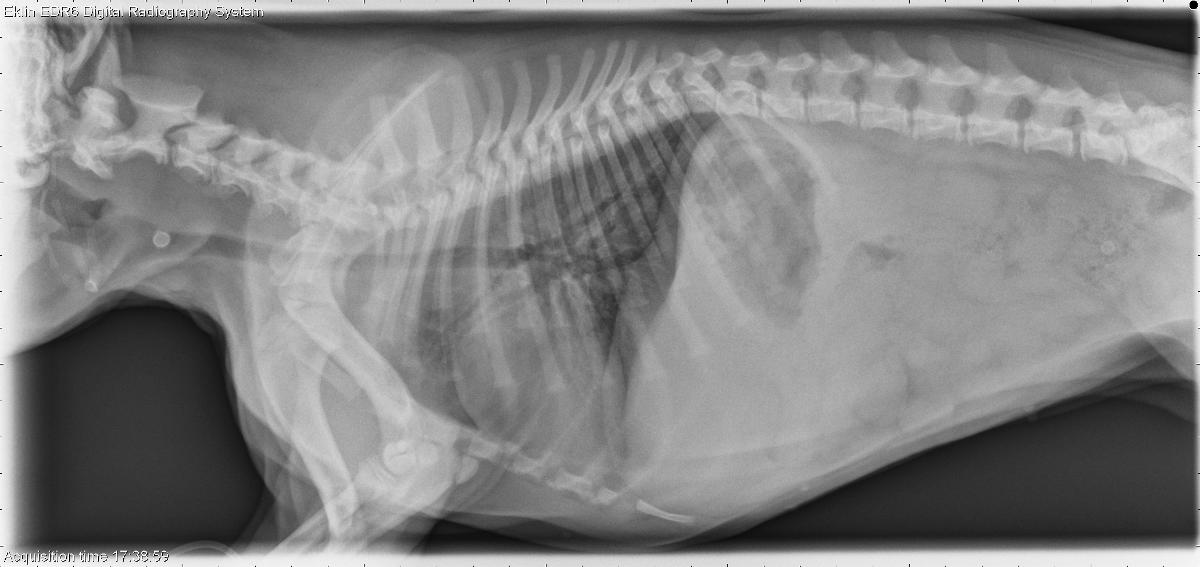 Our Goal….
Safety for animals and personnel
		Less radiation because of 	preparation and training
Diagnostic films the first time
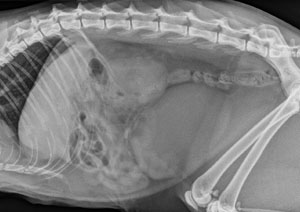 Safety First
Lead: blocks xray beams
Aprons
Glasses
Thyroid shields
Gloves
Placed ON HANDS- not laying over hands
Safety First
Dosimeter 
Measures radiation exposure
Should be worn by anyone with increased risk of occupational exposure
Hardware…
Cassettes: hold the film and have an intensifying screen built in, different for different views
Xray machine: needs to be warmed up
Caliper: measures patient for correct settings
Processor: develops radiographs
Labeler: labels radiographs before developed
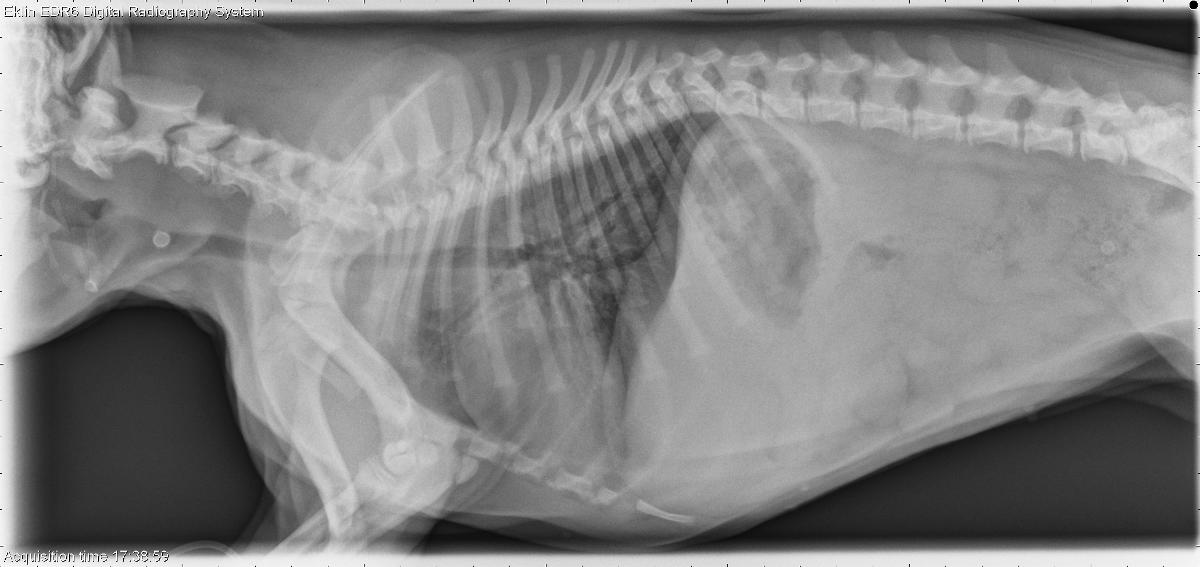 Hardware
Intensifying Screens:
Smooth, shiny, white inner layer of the film cassette that improves radiographic detail
The screen allow for a lower mAs setting, which decreases the chance of blurriness due to movement, decreases patient radiation exposure, and prolongs the life of the x-ray tube
Cleaning: at least once a month. Use the manufacturer recommended product. If unavailable, use 70% alcohol
Radiology Terminology
Radiopaque
Appearing white to light gray in color
May indicate hard tissue or that exposure was too low
Radiolucent
Appearing black to dark gray
May indicate soft tissue or that exposure was too high
Mechanisms of Xrays…
Xrays pass completely through some things and therefore the film is black
 air, gas

Other things absorb the xrays creating an image that is variances of white
Metal, bone appear white
Everything else is gray-shades in between 
Soft tissue
Organs
Tumors/masses
Food material in digestive tract
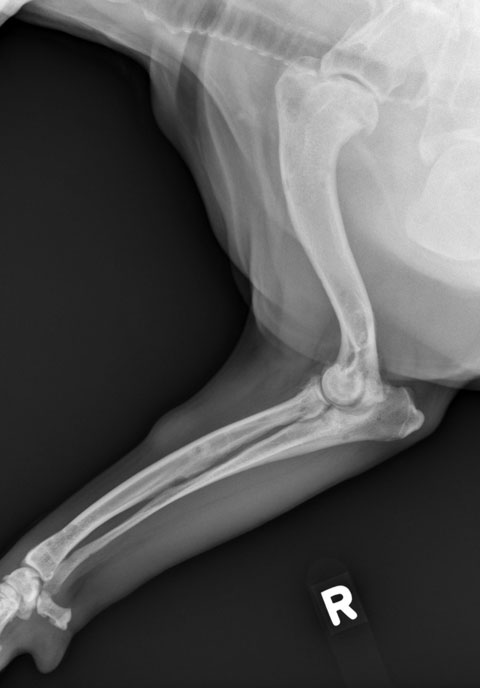 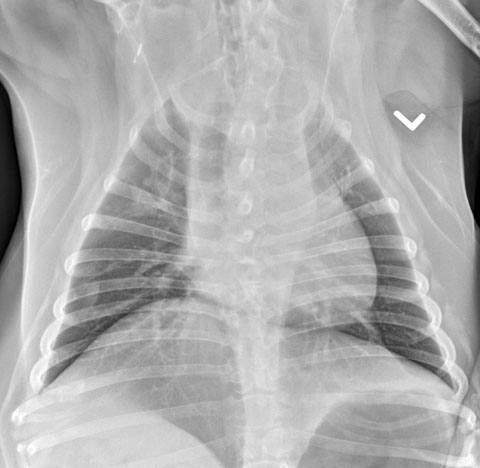 3 Factors That Produce a Radiograph
kVP= kilovoltage peak
	- the energy (power) or strength of the beam
mA= milliamperage
	- quantity of xray beams used
S= seconds
	- exposure time: shorter time will reduce blurriness
Radiology Logs
Legally required document
Comparison on techniques for patient follow-up films
Recording quality of film taken
State practice acts outline required information for the log
Technique Chart
List of settings on the machine based upon thickness of area to be exposed
Grid technique
Film not in contact with patient 
Radiation source is lower
Tabletop technique
Cassette is in contact with patient
Film Identification
Hospital name, address, and phone number
Veterinarian’s name
X-ray number
Client’s name
Patient’s name
Date 
Directional label
Stretch and Reflect
What is kVp?
What is a technique chart?
What material is our PPE made of?
Standard VS. Digital Radiography
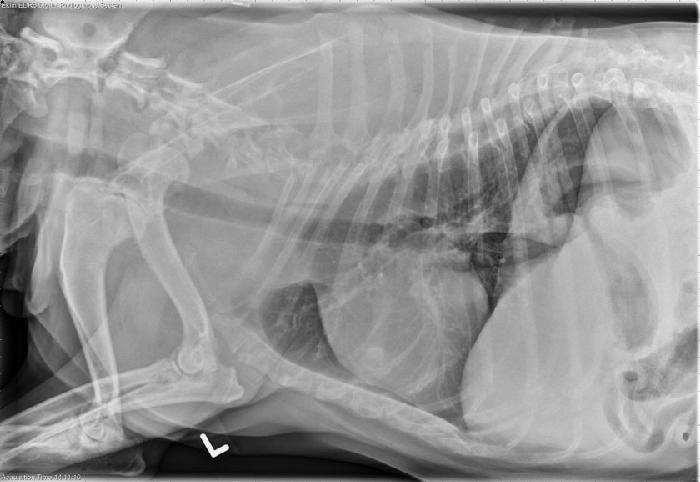 Developing Film
Manual
Done by hand
Takes longer
Is less expensive
Automatic
Done by machine
More expensive
Quicker 
Better quality
Manual and Automatic
Developing tanks 
Developer solution
Left side
Develops the film
Fixer solution
Right side
Fixes film and maintains life of film
Wash tank
Far right
Rids film of chemicals
Digital Processing
Image is transferred to a computer 
Image is read on a computer screen
Image quality tends to be better
Radiation Sickness
Radiation will cause:
Birth defects
Aplastic anemia (damage to bone marrow and stem cells)
Degenerative changes in the extremities (necrosis)
Cancer
NEVER----
Assist or take a radiograph if you are not wearing protective gear or do not have a badge
Put your hands or other body parts in 
    a radiograph beam
Forget to prepare before getting your 
    animal on the table
Leave animal on table alone
Be near radiation if you are pregnant 
    or nursing
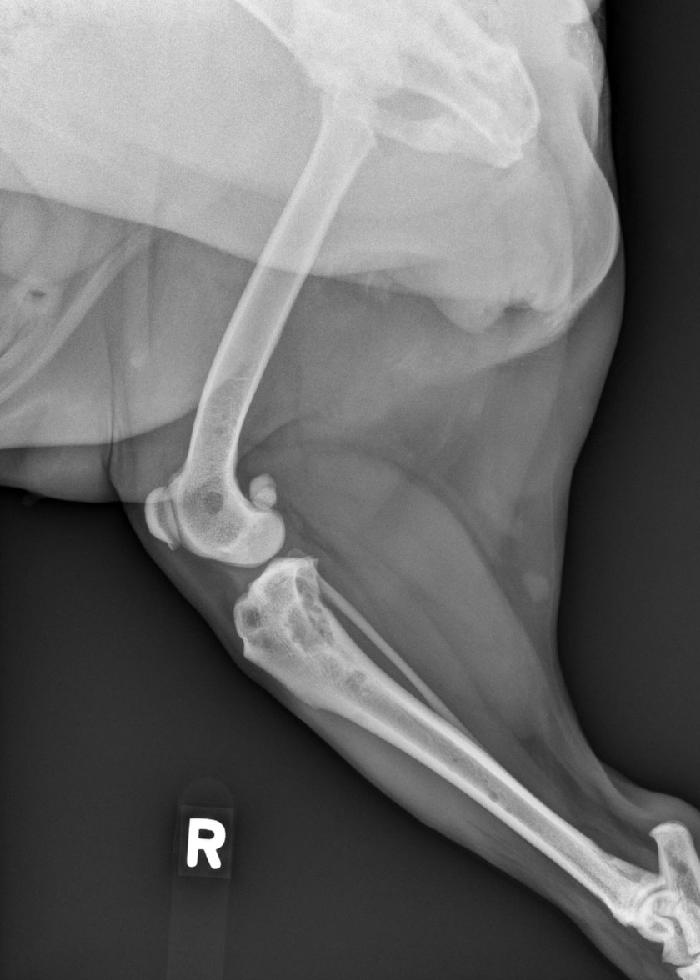 Never…Never….NEVER
Let a client help with taking a radiograph!!!